Unit 2 How are you?
2
第三课时
WWW.PPT818.COM
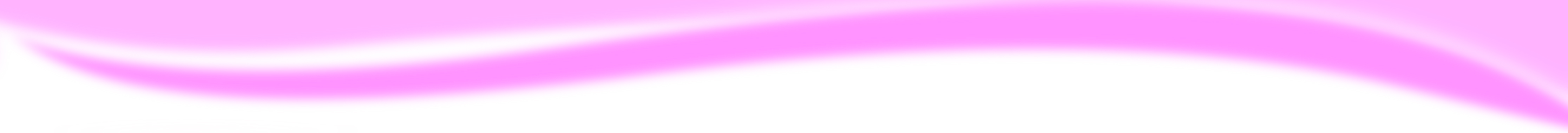 Ask and answer
How are you?
I'm sorry.
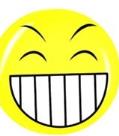 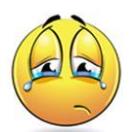 I’m very well.
Not very well.
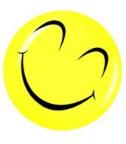 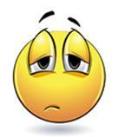 I’m fine.
Not good.
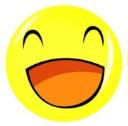 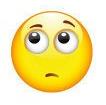 I’m happy.
Just so so.
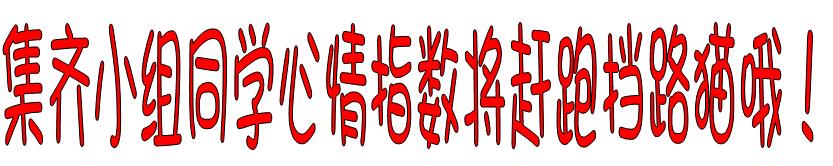 How are you?
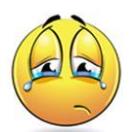 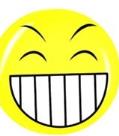 William
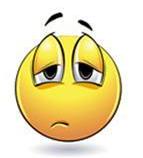 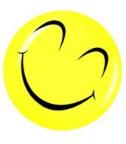 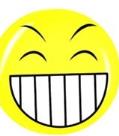 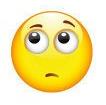 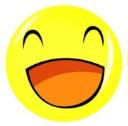 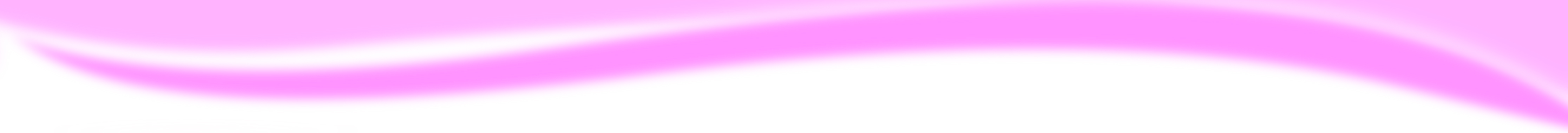 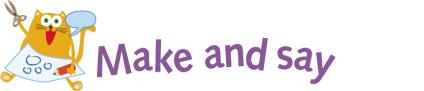 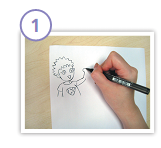 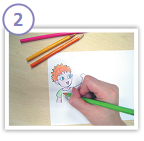 PPT模板：www.1ppt.com/moban/                  PPT素材：www.1ppt.com/sucai/
PPT背景：www.1ppt.com/beijing/                   PPT图表：www.1ppt.com/tubiao/      
PPT下载：www.1ppt.com/xiazai/                     PPT教程： www.1ppt.com/powerpoint/      
资料下载：www.1ppt.com/ziliao/                   范文下载：www.1ppt.com/fanwen/             
试卷下载：www.1ppt.com/shiti/                     教案下载：www.1ppt.com/jiaoan/               
PPT论坛：www.1ppt.cn                                     PPT课件：www.1ppt.com/kejian/ 
语文课件：www.1ppt.com/kejian/yuwen/    数学课件：www.1ppt.com/kejian/shuxue/ 
英语课件：www.1ppt.com/kejian/yingyu/    美术课件：www.1ppt.com/kejian/meishu/ 
科学课件：www.1ppt.com/kejian/kexue/     物理课件：www.1ppt.com/kejian/wuli/ 
化学课件：www.1ppt.com/kejian/huaxue/  生物课件：www.1ppt.com/kejian/shengwu/ 
地理课件：www.1ppt.com/kejian/dili/          历史课件：www.1ppt.com/kejian/lishi/
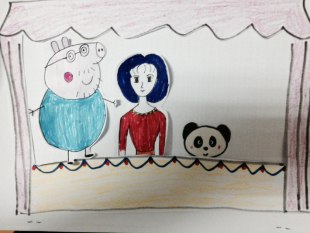 Draw.
Colour.
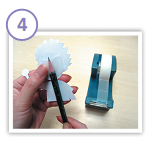 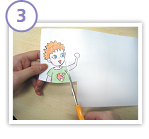 Cut.
Stick.
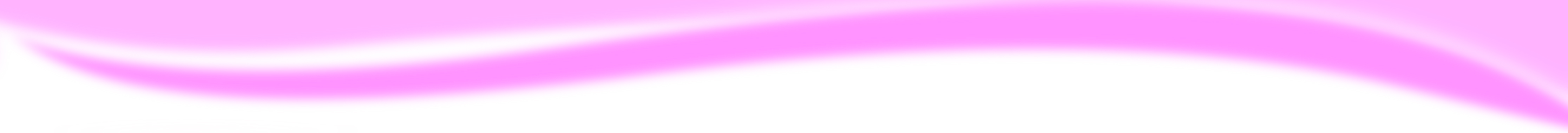 Show Time
S1: I’m Mr/Miss/Mrs…
S2: I’m Mr/Miss/Mrs …
S3: I’m Mr/Miss/Mrs …
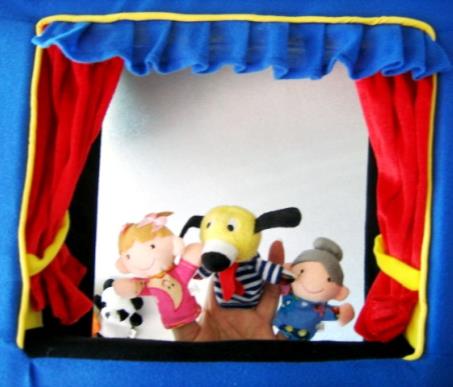 S1: Hello/Hi/Good morning, …
S2: Hello/Hi/Good morning,…
S3: …

S1: How are you?
S2: …
S3: …

S1: Goodbye./…
S2: …
S3: …
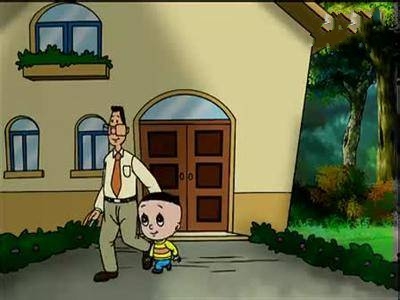 Come in ,please!
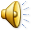 I’m fine. Thank you .And you?
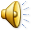 I’m   happy .
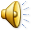 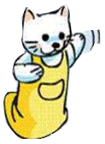 Hi，I am Dolly .
   How are you, Mr Ma?
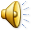 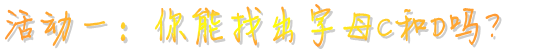 Hi! I’m Miss Cat.
C
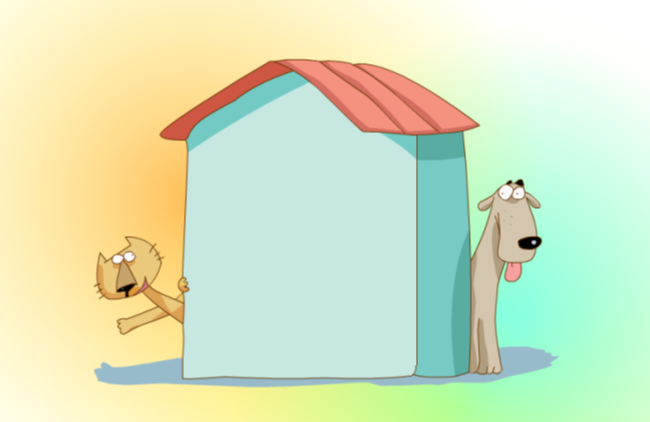 Hi! I’m Mr Dog.
D
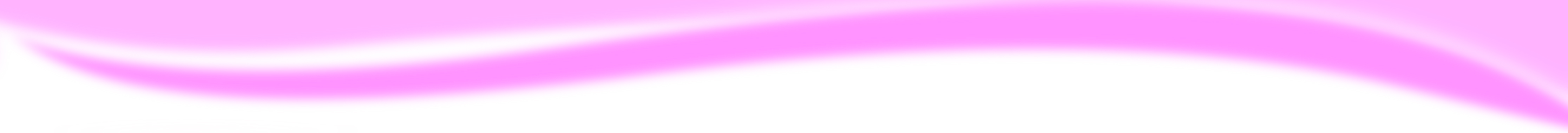 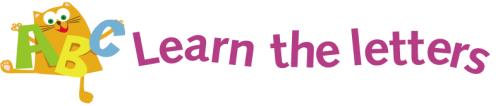 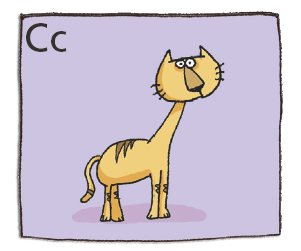 [K]
cat
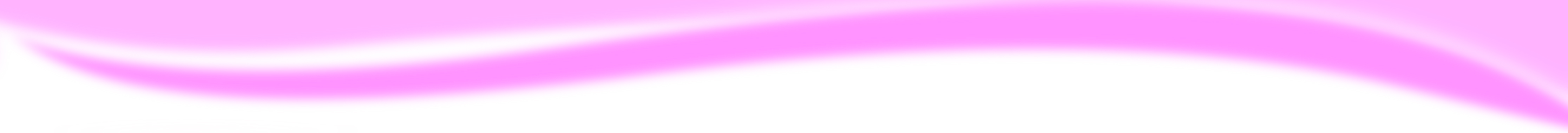 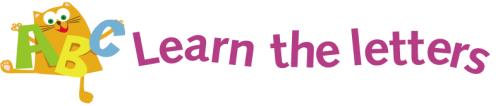 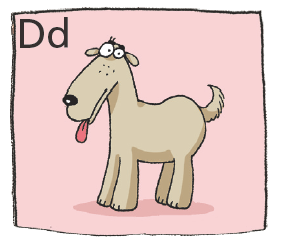 dog
[d]
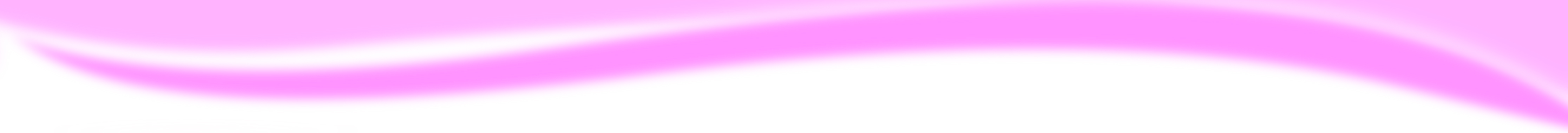 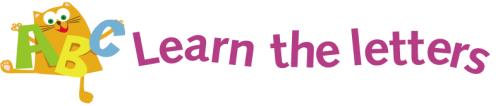 找朋友。找出划线部分发音相同的单词。
cat
chair     can    cake   card
dog
dance    do    doll   dress
Chant
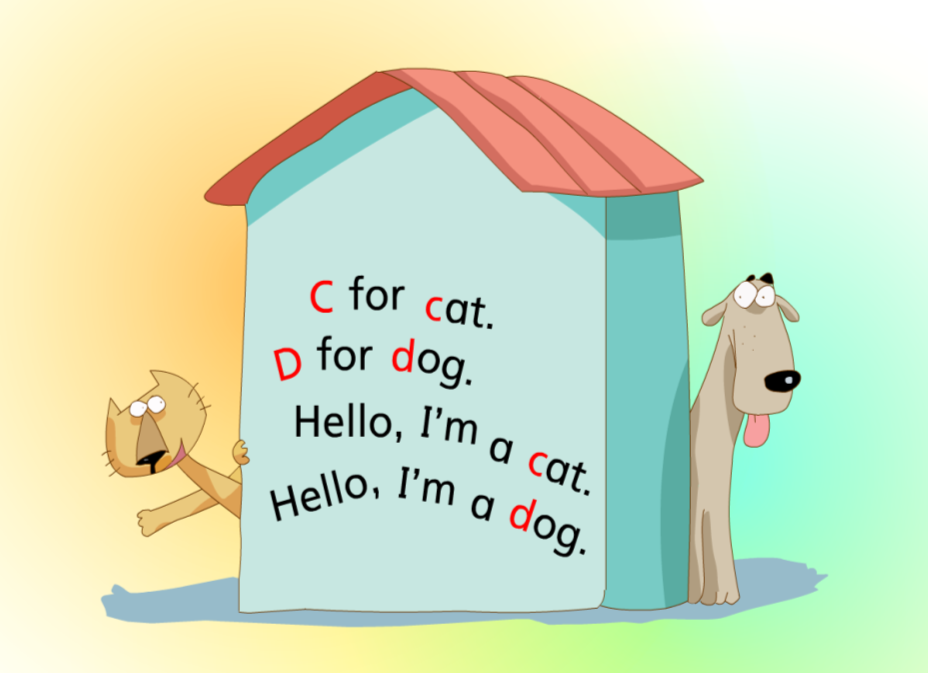 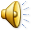 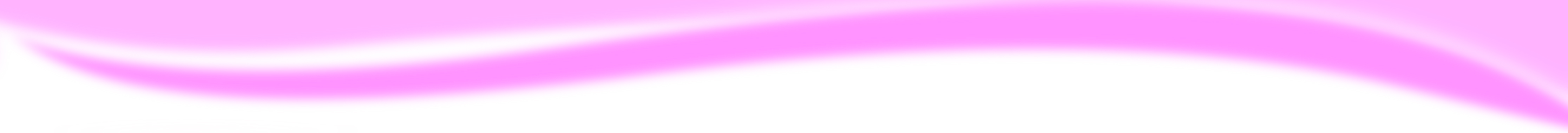 Trace and write
（活动手册P10）
C
c
D
d
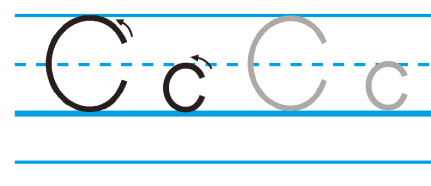 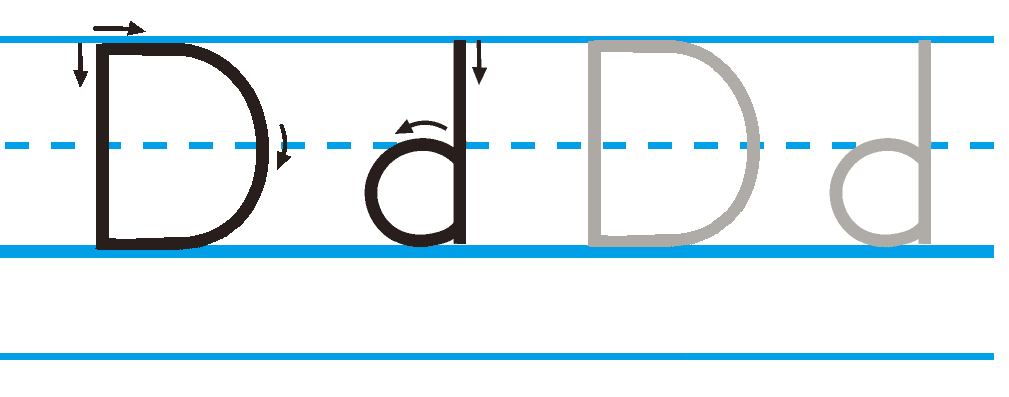 a
b
c
d
d
b
c
a
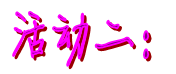 看谁耳朵灵，看谁能排序。
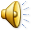 I’m full.Thank you ,Joe.
How are you today, Mr Cat?
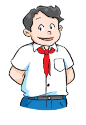 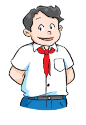 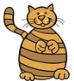 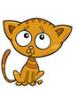 It’s OK.Goodbye,Mr Cat.
I’m not very well.I’m hungry.
Would you like some fish?
Good morning ,Mr Cat.
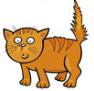 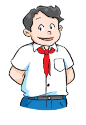 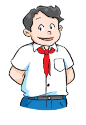 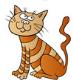 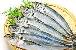 Good morning, Joe.
Sure!
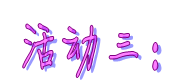 d
b
c
a
读一读，看谁记性好。
Good morning ,Mr Cat.
How are you today, Mr Cat?
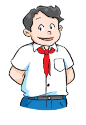 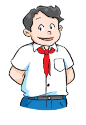 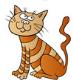 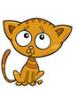 I’m not very well.I’m hungry.
Good morning, Joe.
I’m full.Thank you ,Joe.
Would you like some fish?
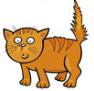 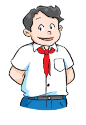 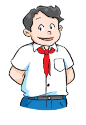 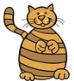 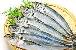 Sure!
It’s OK.Goodbye,Mr Cat.
情景会话，读一读，描写出正确句子。
Hi.I’m…
I'm Mr Cat.
I'm Mr Cat.
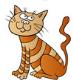 I'm Mr Dog.
I'm Mr Pig.
Good morning.
…
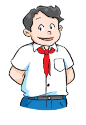 Good afternoon.
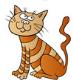 Good morning.
Good morning.
Goodbye.
I’m not very well.
…
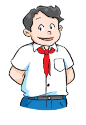 Hello.I'm Joe.
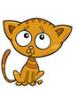 Hi,I'm Mr Cat.
How are you?
How are you?
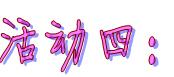 b
c
a
d
最佳编剧，看谁能编故事。
How are you today, …?
Good … ,...
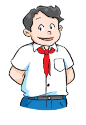 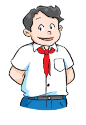 Good …, Joe.
I’m…
I’m full.Thank you ,Joe.
Would you like some …?
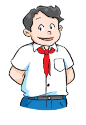 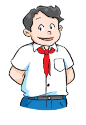 It’s OK.Goodbye,...
Sure!
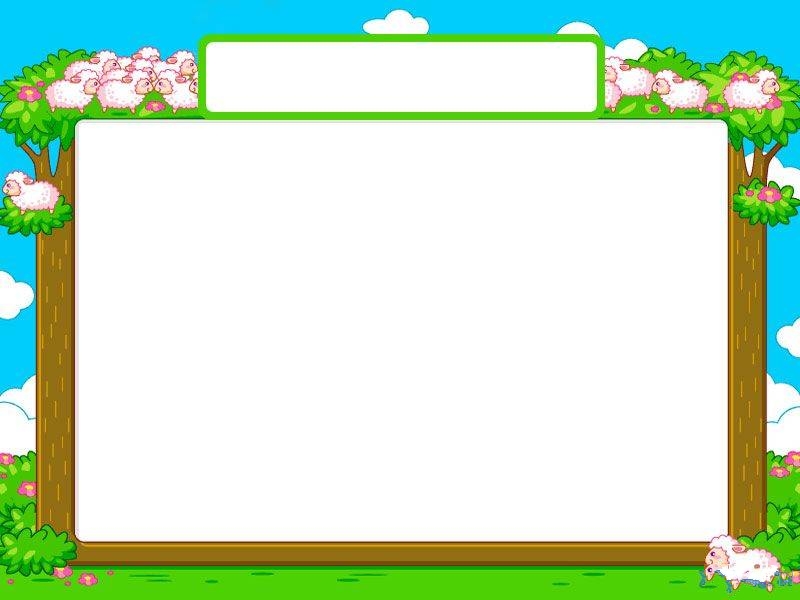 今天的收获
What have you learned today?
How are you today?
Are you happy today?
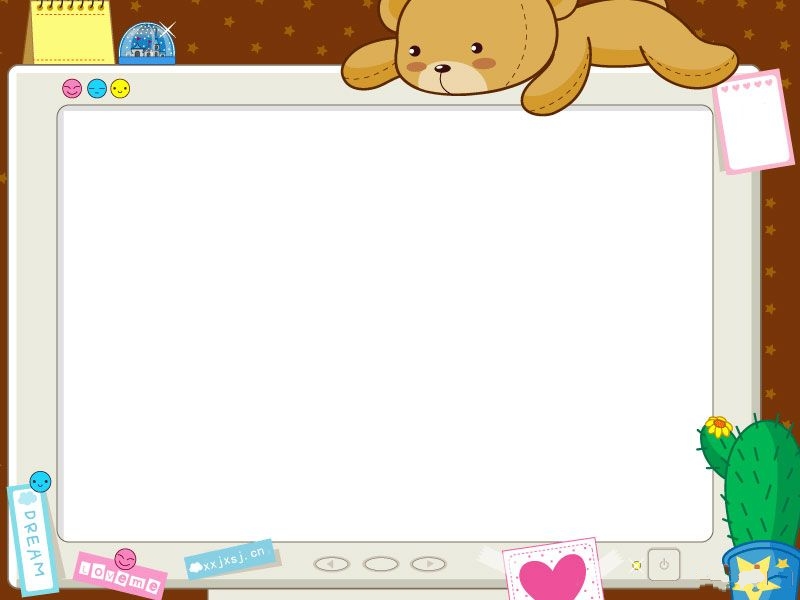 Homework
a. 抄写下列字母及单词：
Cc  Dd    are   fine   goodbye   hi thank   you 
b. 抄写字母及单词，写出你所编的故事。

 a. 听读 U2五次.
 b. 听读 U2五次.表演铅笔偶给家长看。


同学们根据自己的能力选择作业哦！